Timeline Poster Of The Atomic Model:
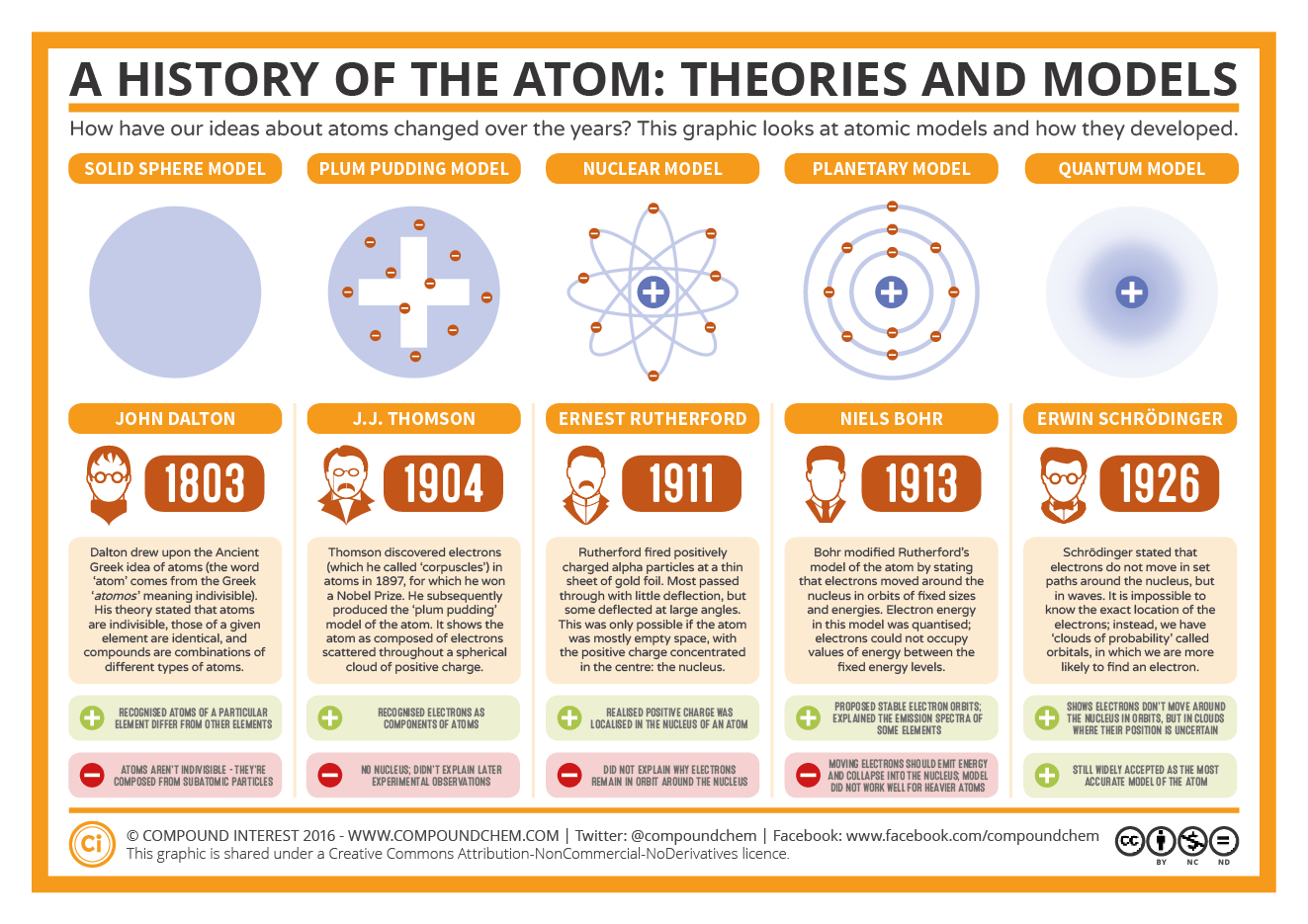 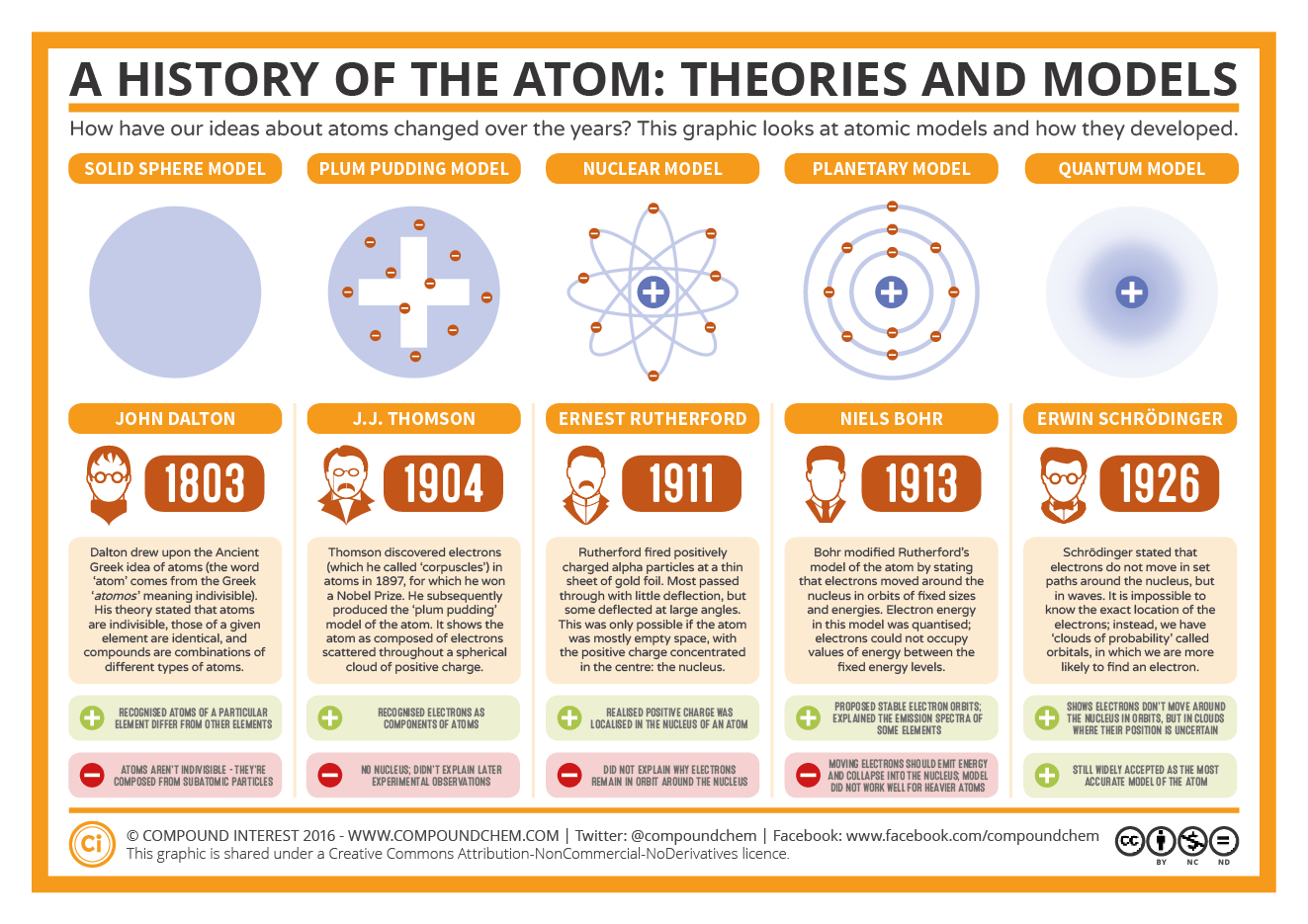 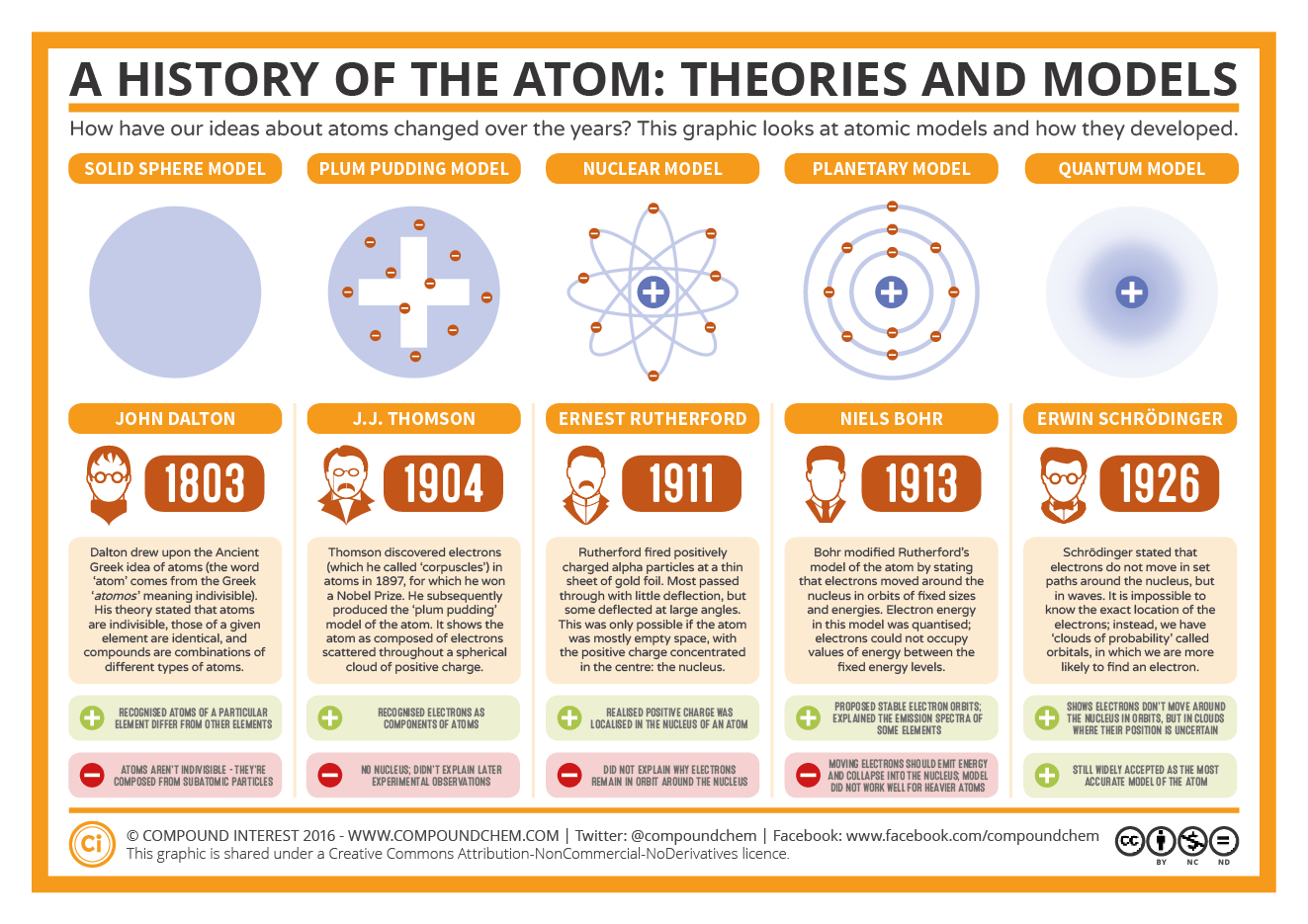 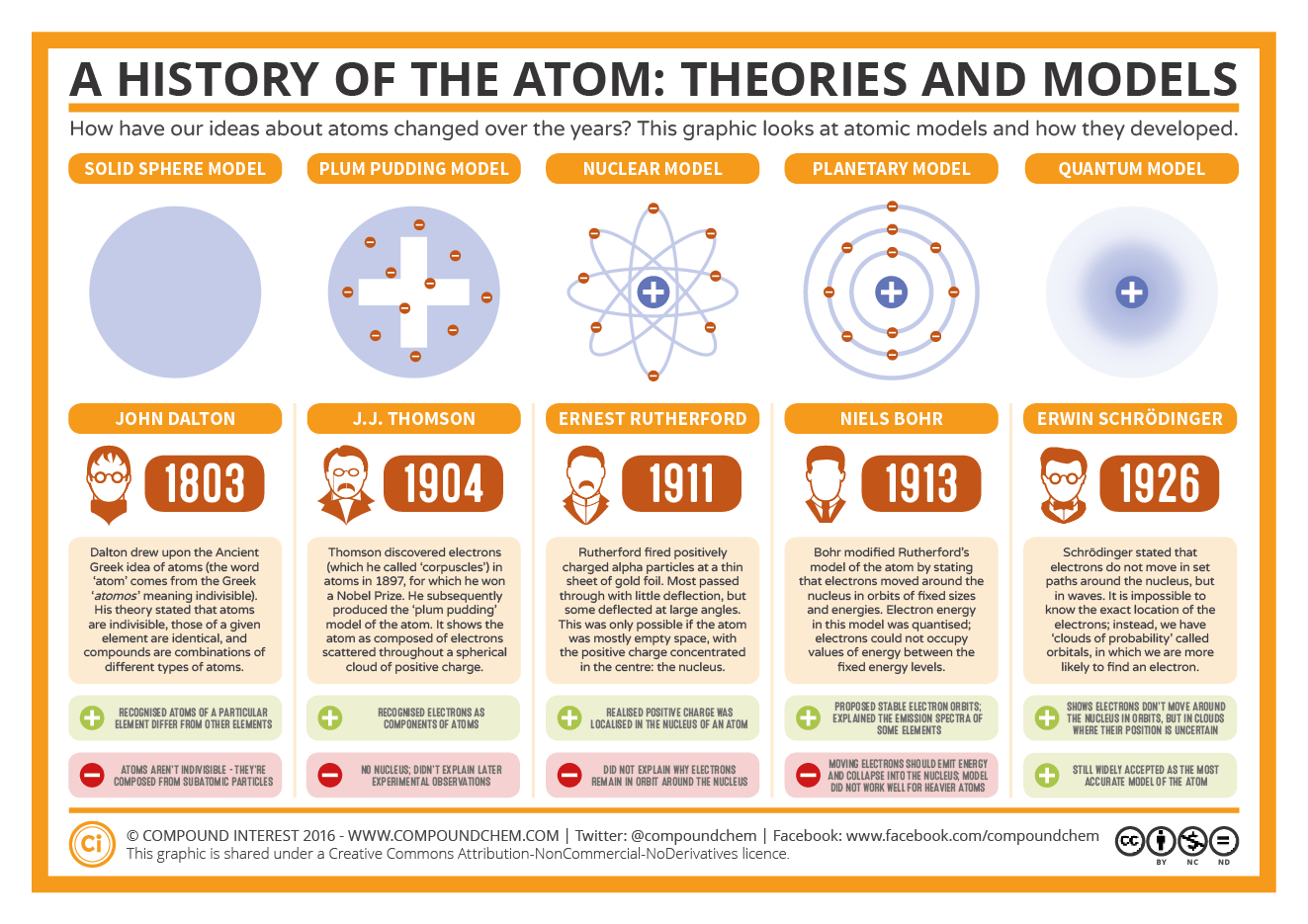 By: Lara Hamarneh 7F